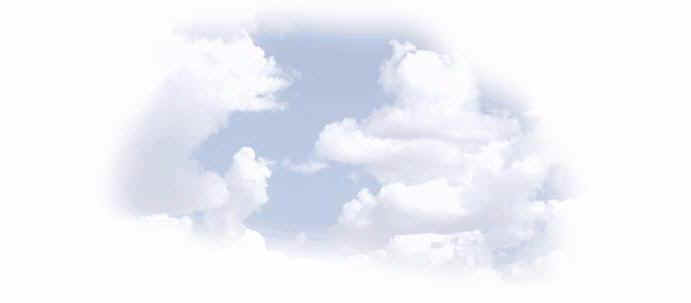 獻給我天上的主
在我心中有千百萬心聲，
來呈獻  給我天上的主。
願讚美崇揚  都一一歸給你，主 你是偉大完美。
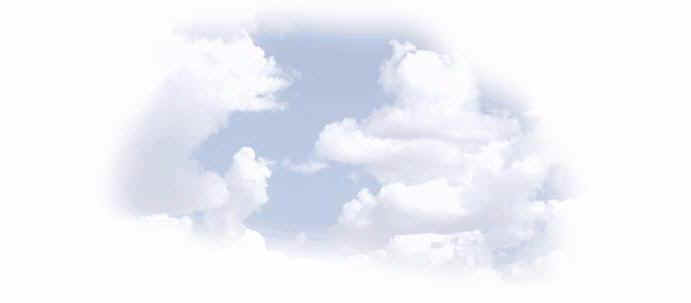 獻給我天上的主  1/4     
(詩集：敬拜Crossover，4)
在我心中有數不盡感恩，
來呈獻  給我天上恩主。
願見證傳揚  主恩典多麼美，
感激你常顧念扶持。
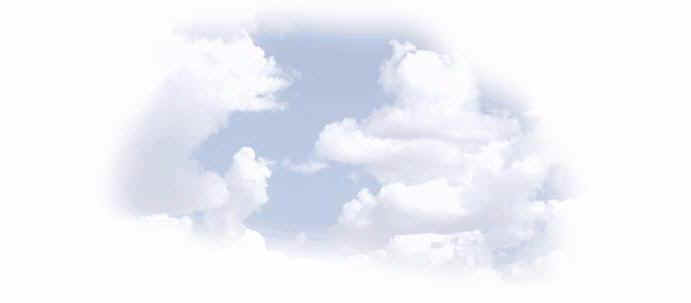 獻給我天上的主  2/4     
(詩集：敬拜Crossover，4)
齊真心呈獻，讚美給你，
盡我心意頌唱每篇的詩句；
齊舉手呈獻，
敬拜永遠歸給你，
為你我獻上頌讚。
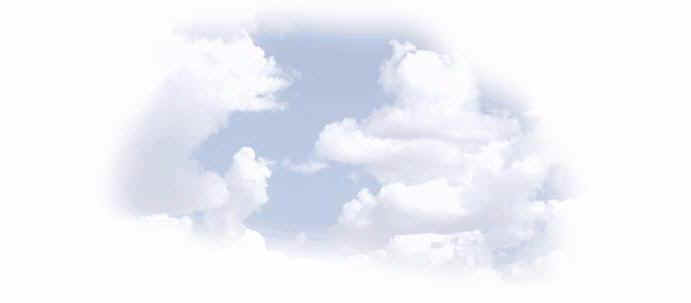 獻給我天上的主 3/4    
(詩集：敬拜Crossover，4)
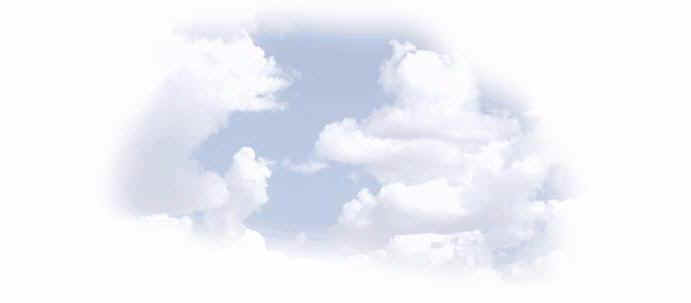 為你我獻作活祭！讓我永化作活祭！
獻給我天上的主  4/4   
(詩集：敬拜Crossover，4)